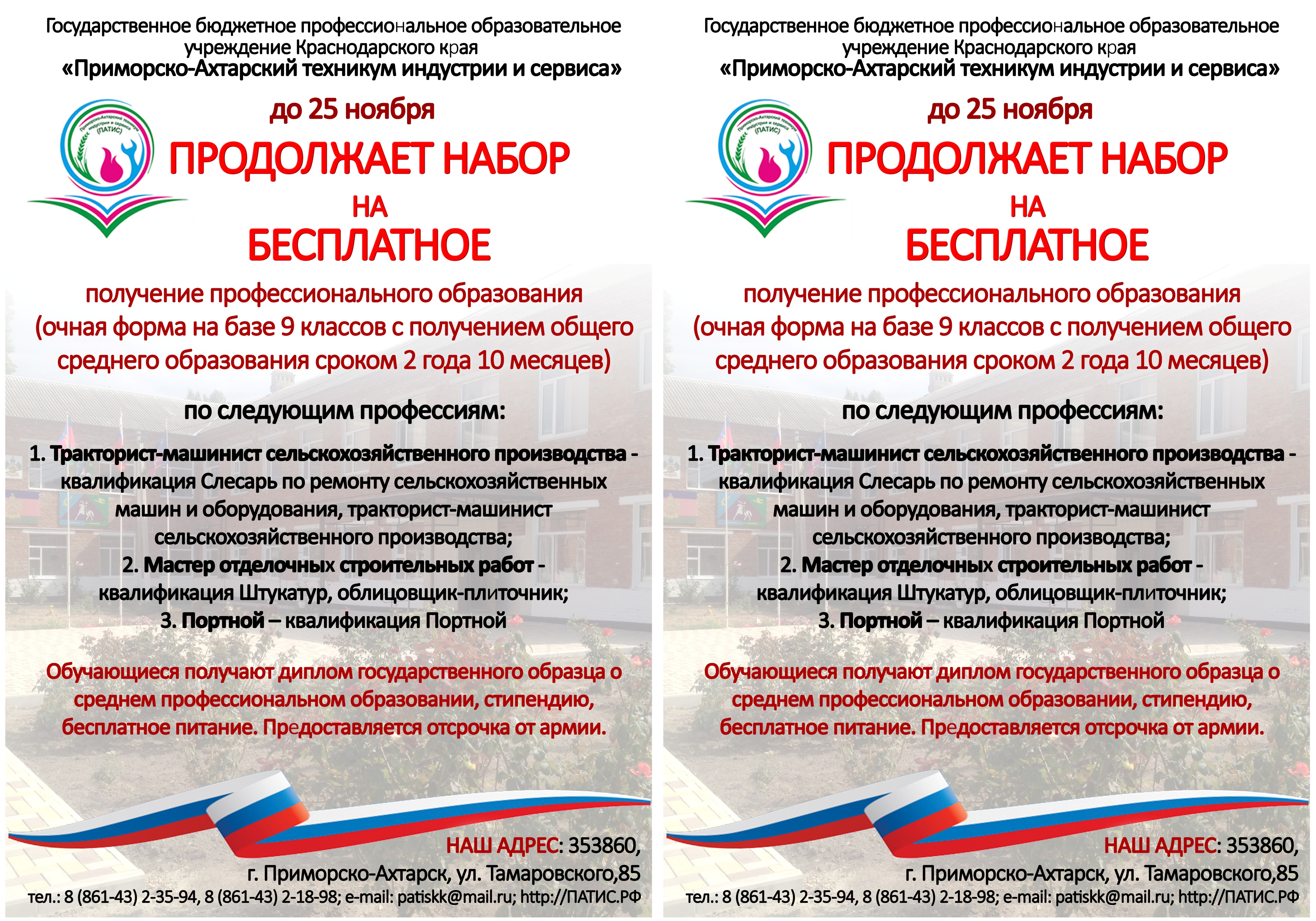 Государственное бюджетное профессиональное образовательное учреждение 
Краснодарского края «ПРИМОРСКО-АХТАРСКИЙ ТЕХНИКУМ ИНДУСТРИИ И СЕРВИСА»
Федеральный проект «Формирование системы мотивации подростков к здоровому образу жизни, включая здоровое питание и отказ от вредных привычек»
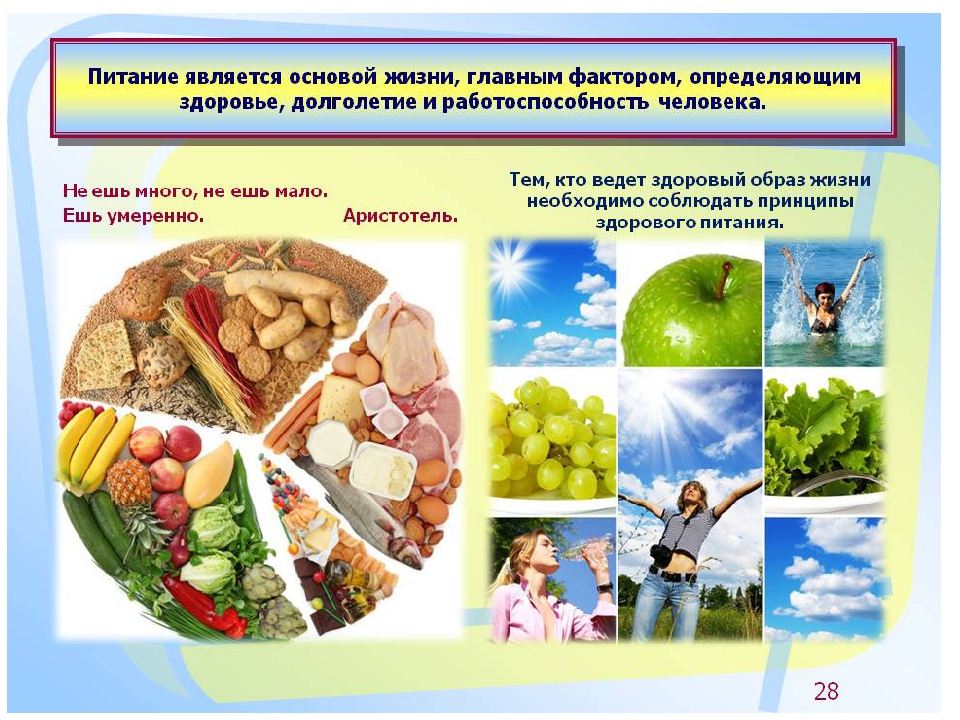 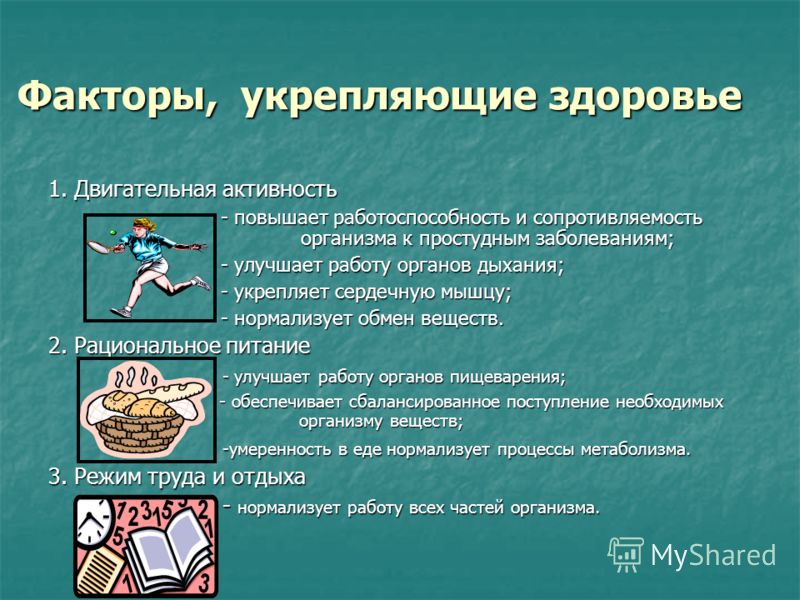 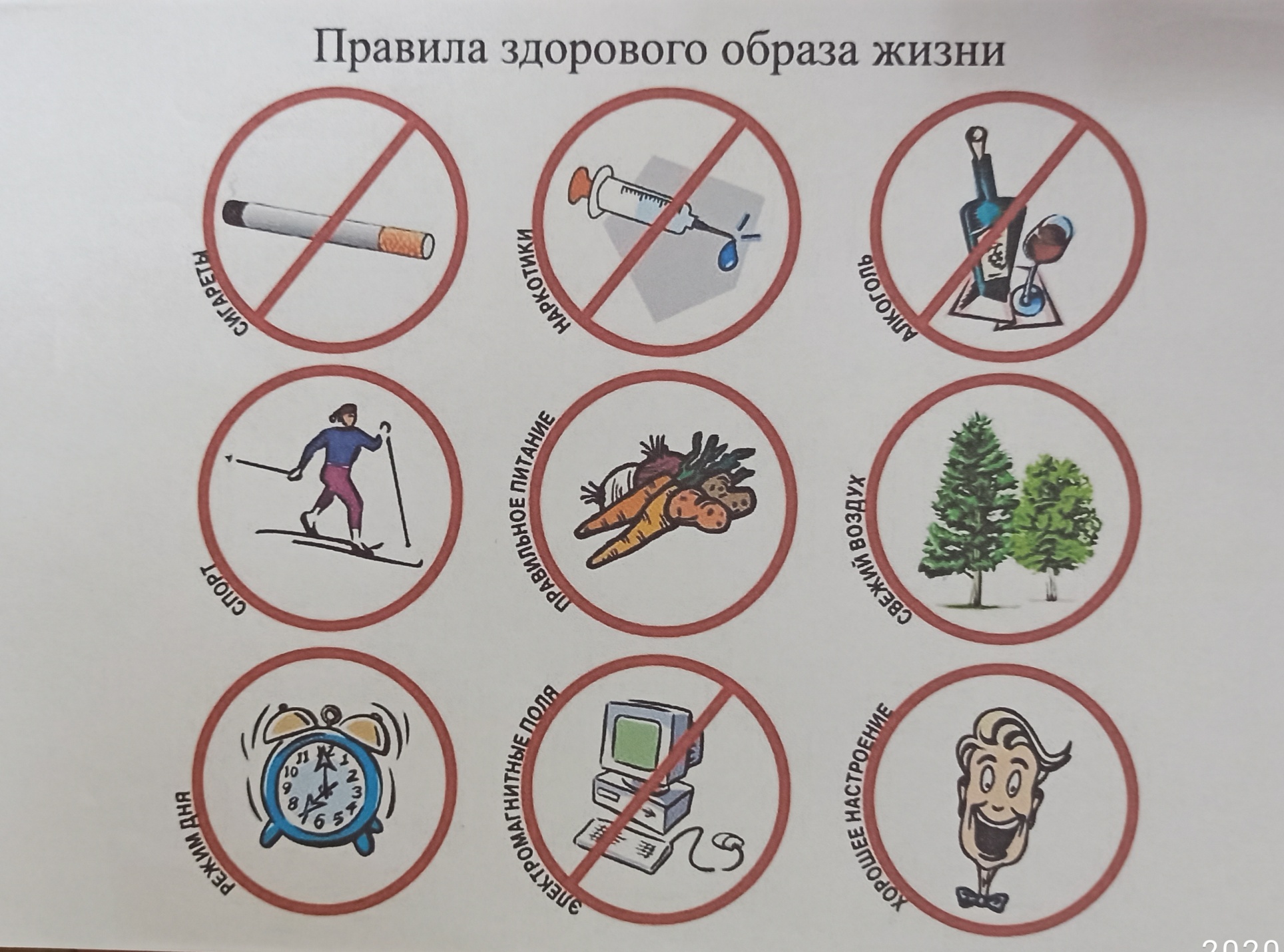 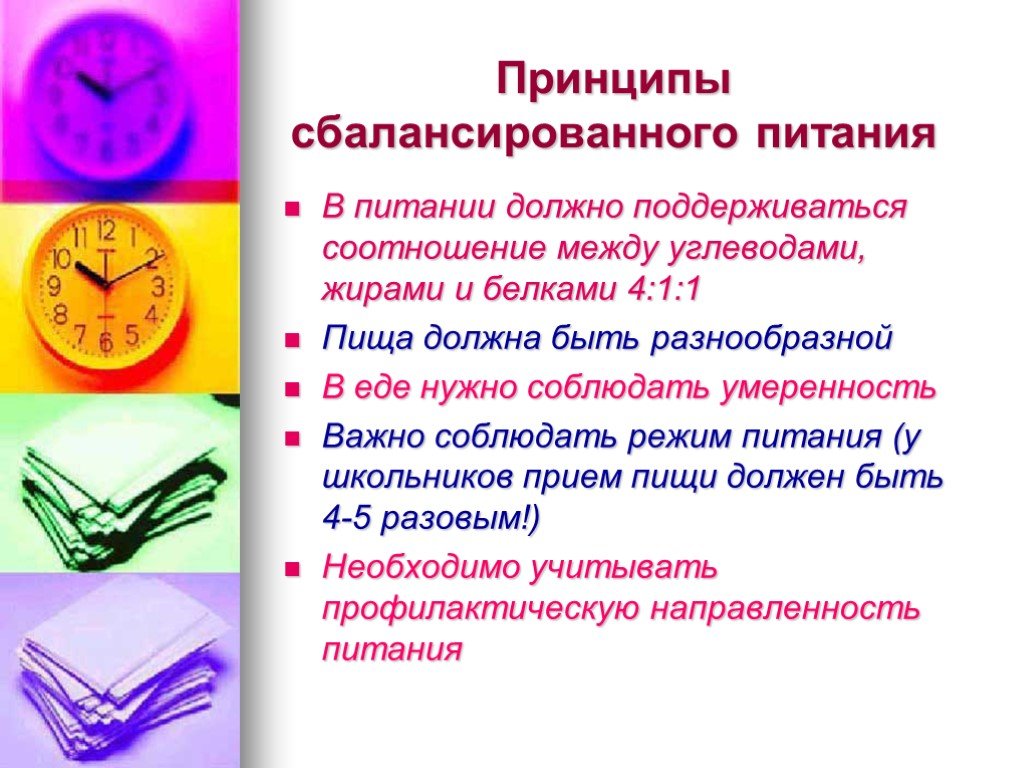 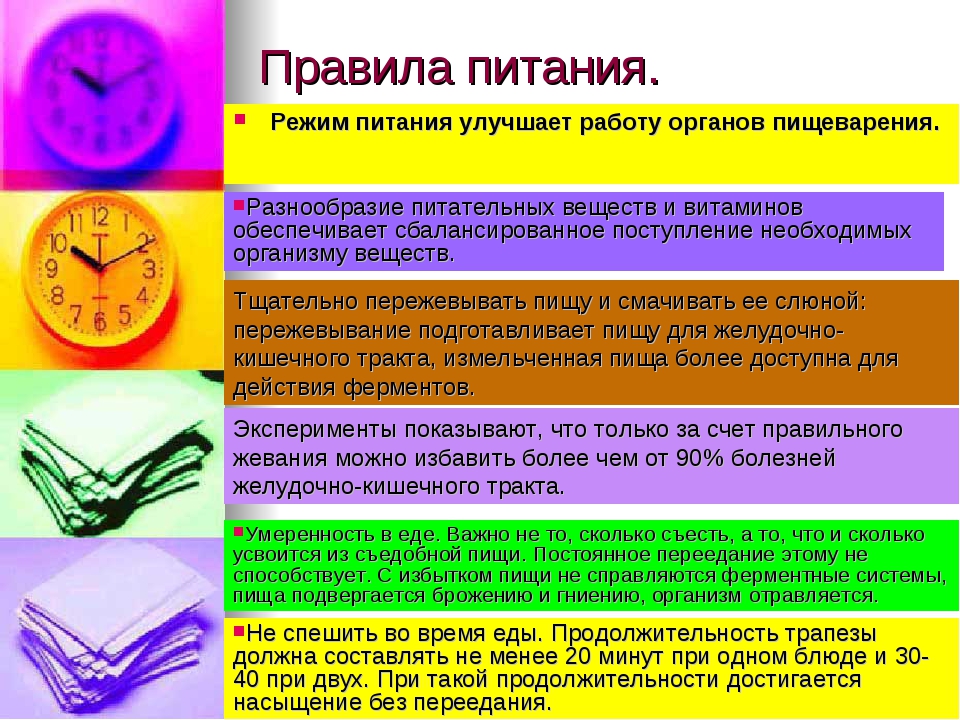 Студенты ПАТИСа ведут ЗОЖ и здоровое питание
Участие в походе   «В здоровом теле - здоровый дух»
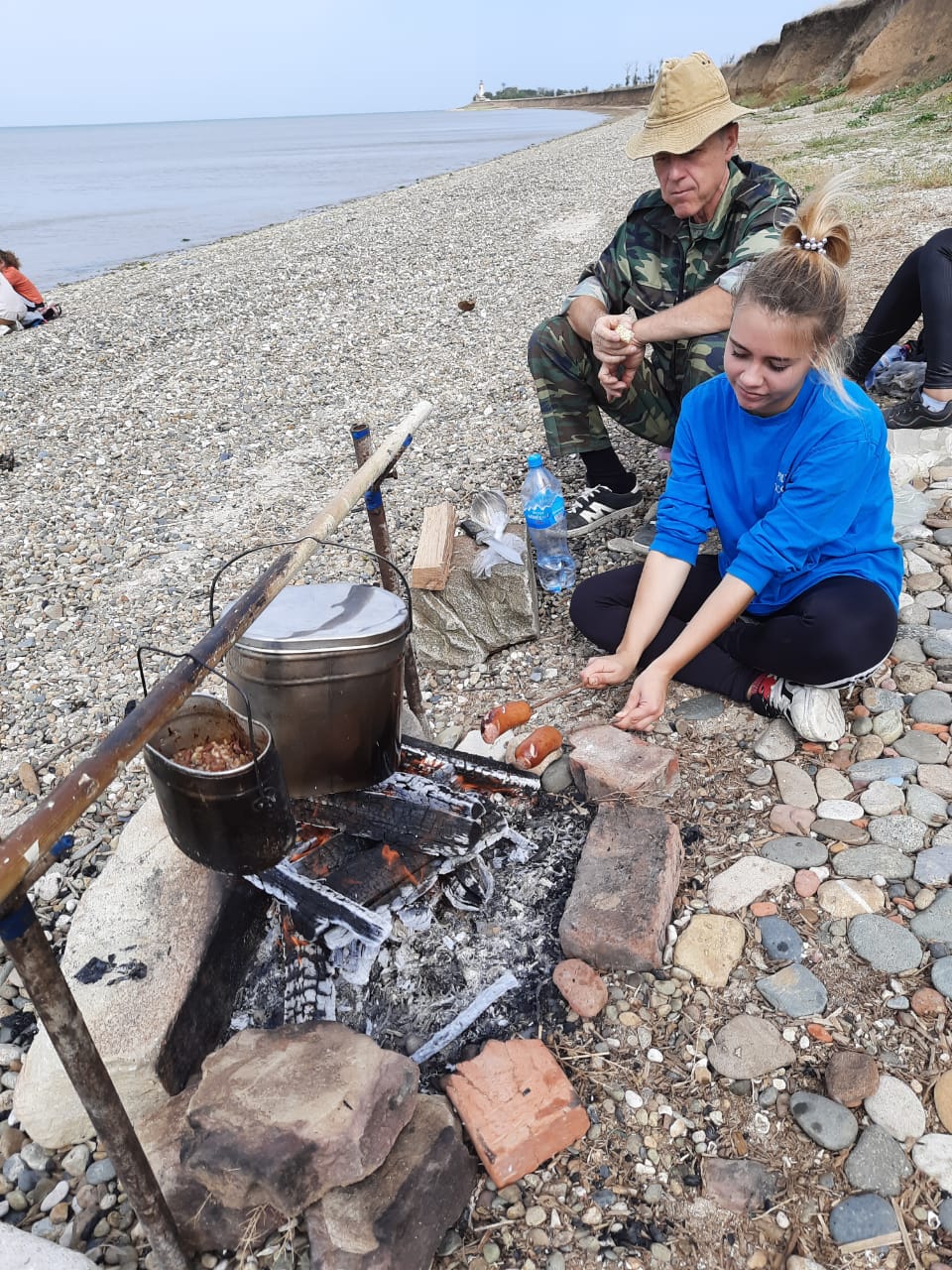 Беседа с обучающимися о здоровом питании различных групп населения
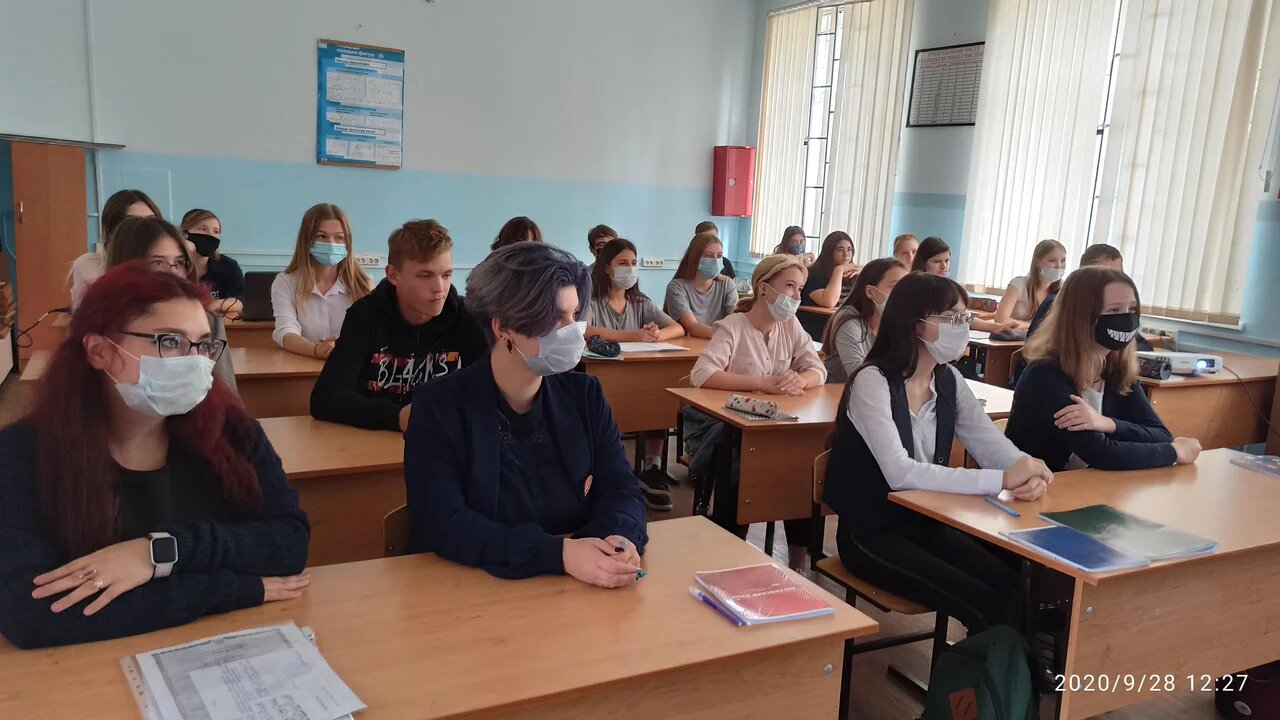 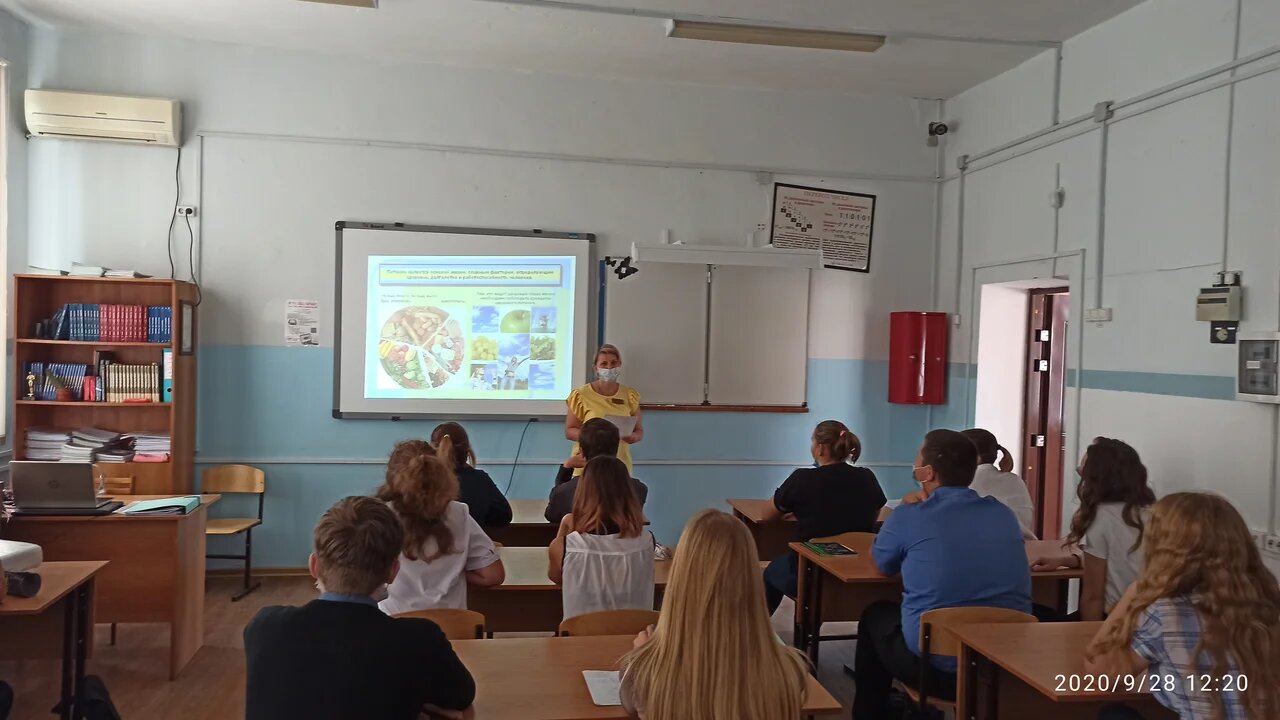 Повара за ЗОЖ!
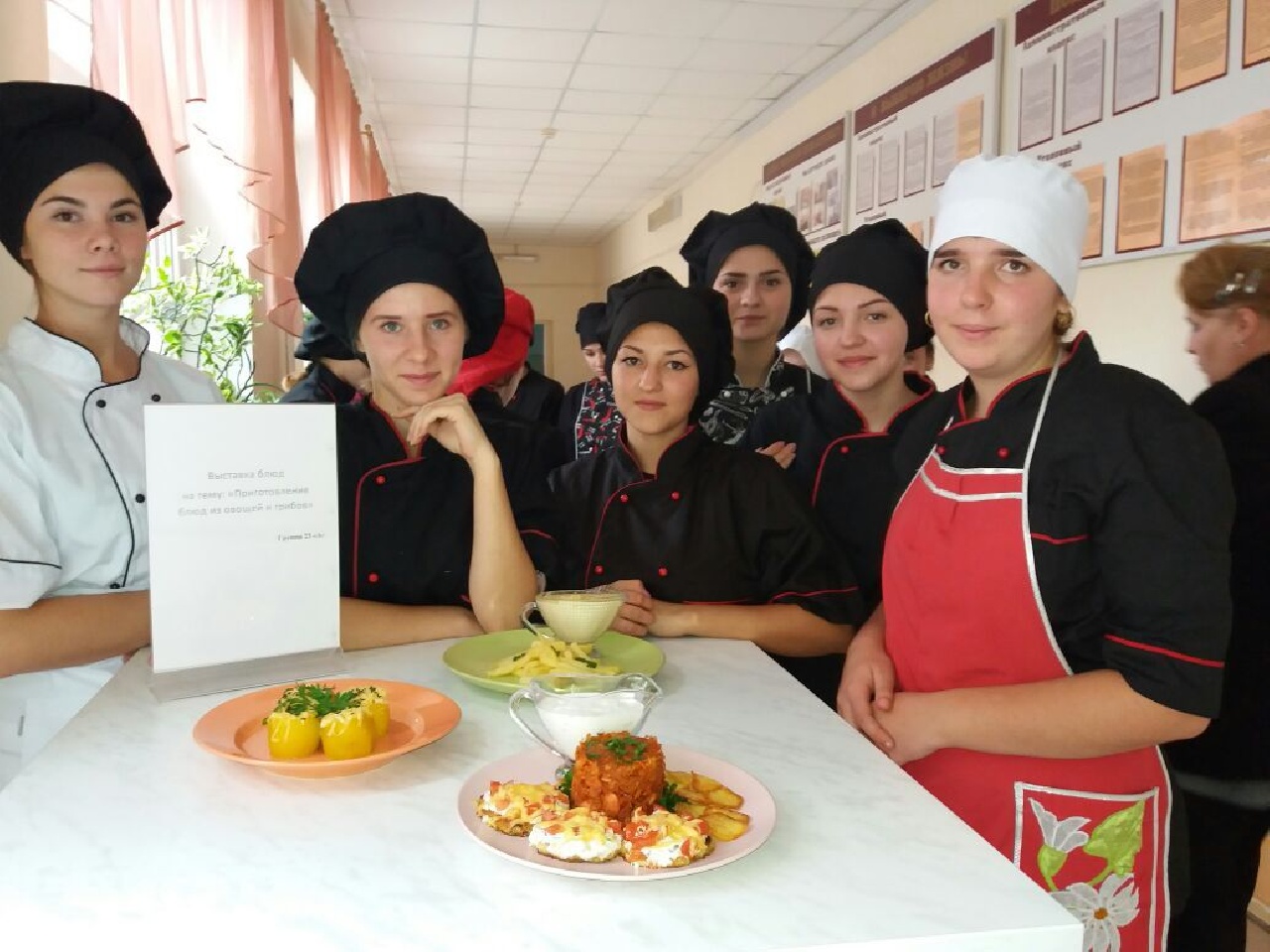 Здоровое питание в ПАТИСе
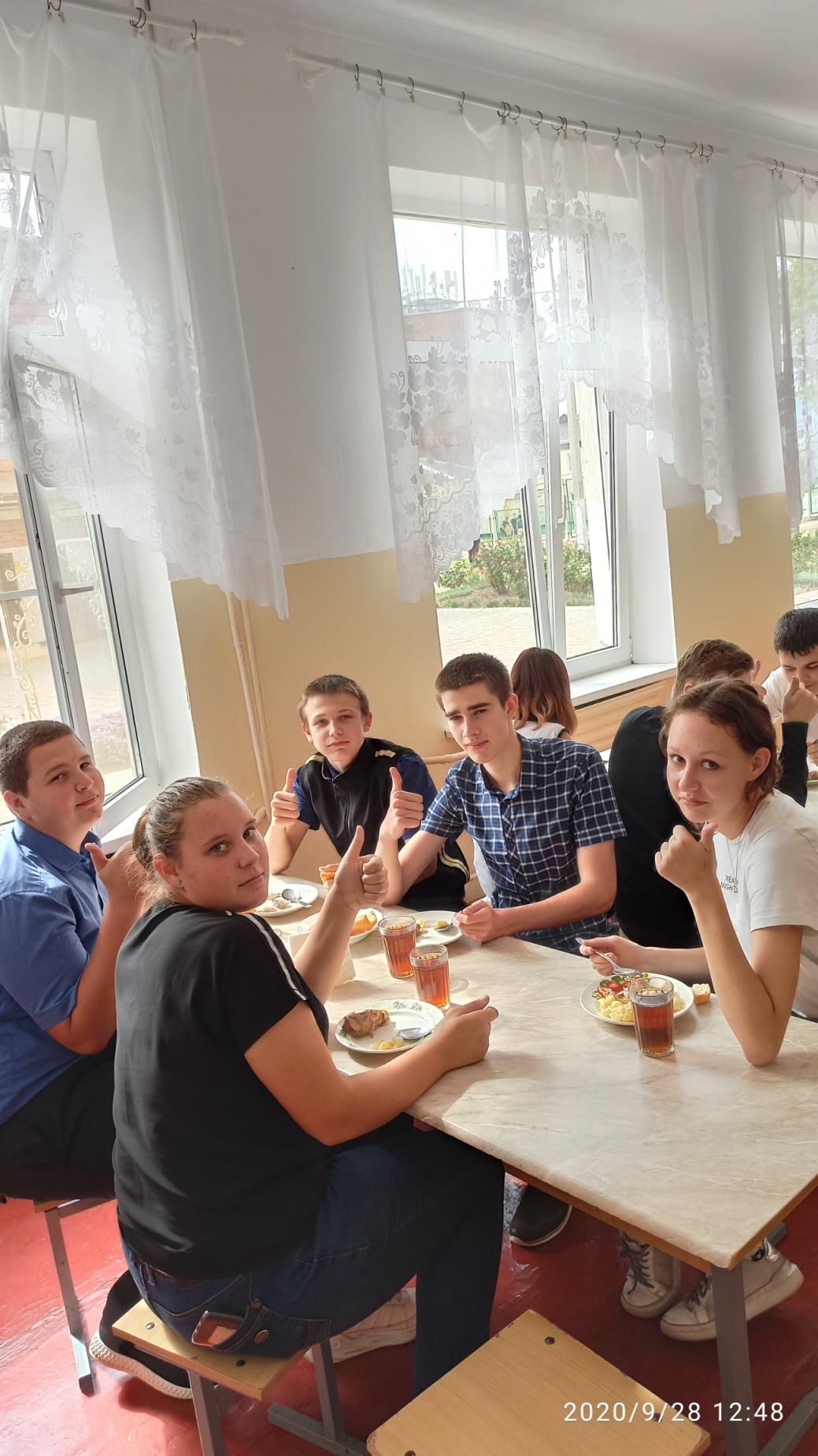 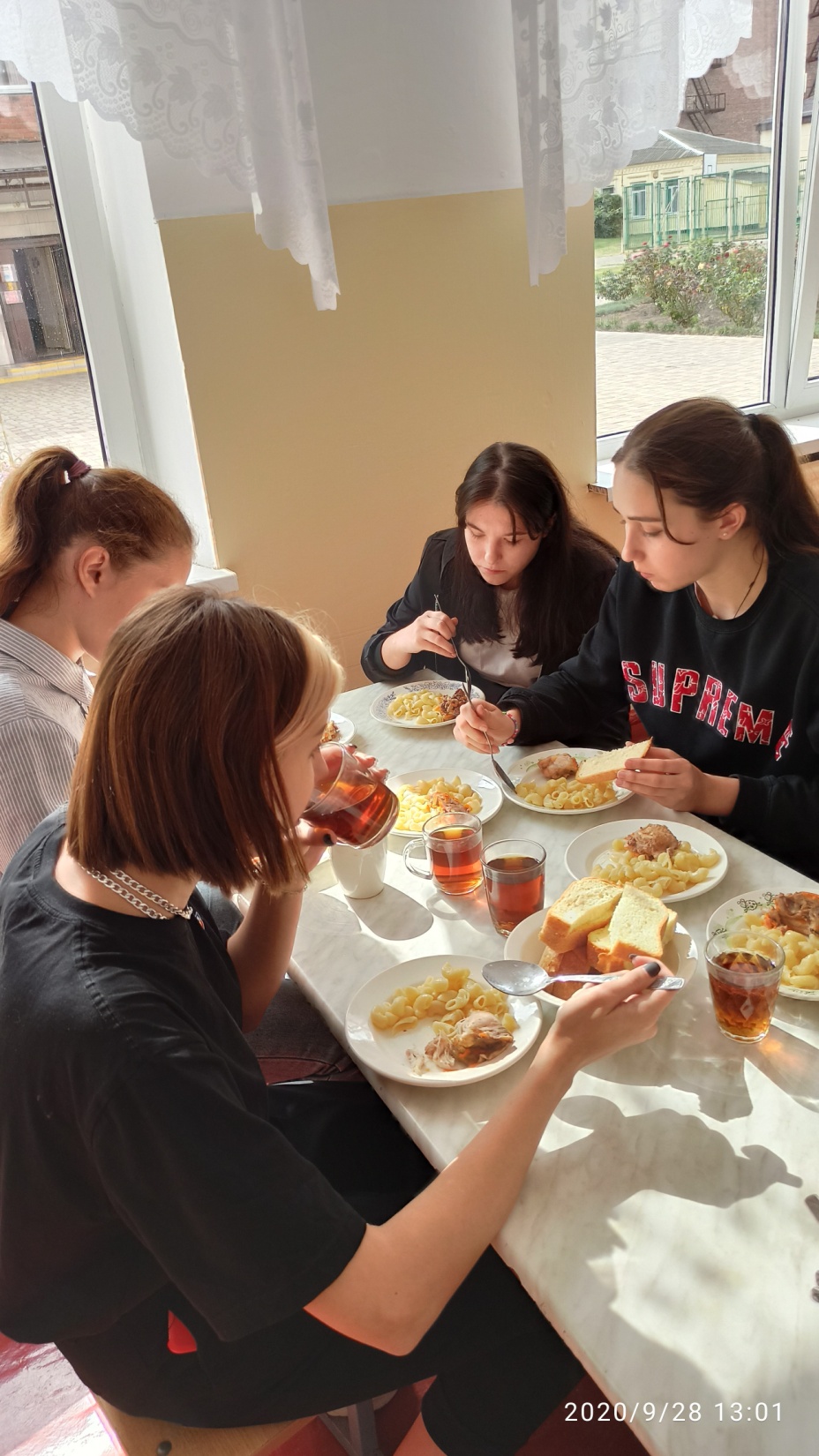 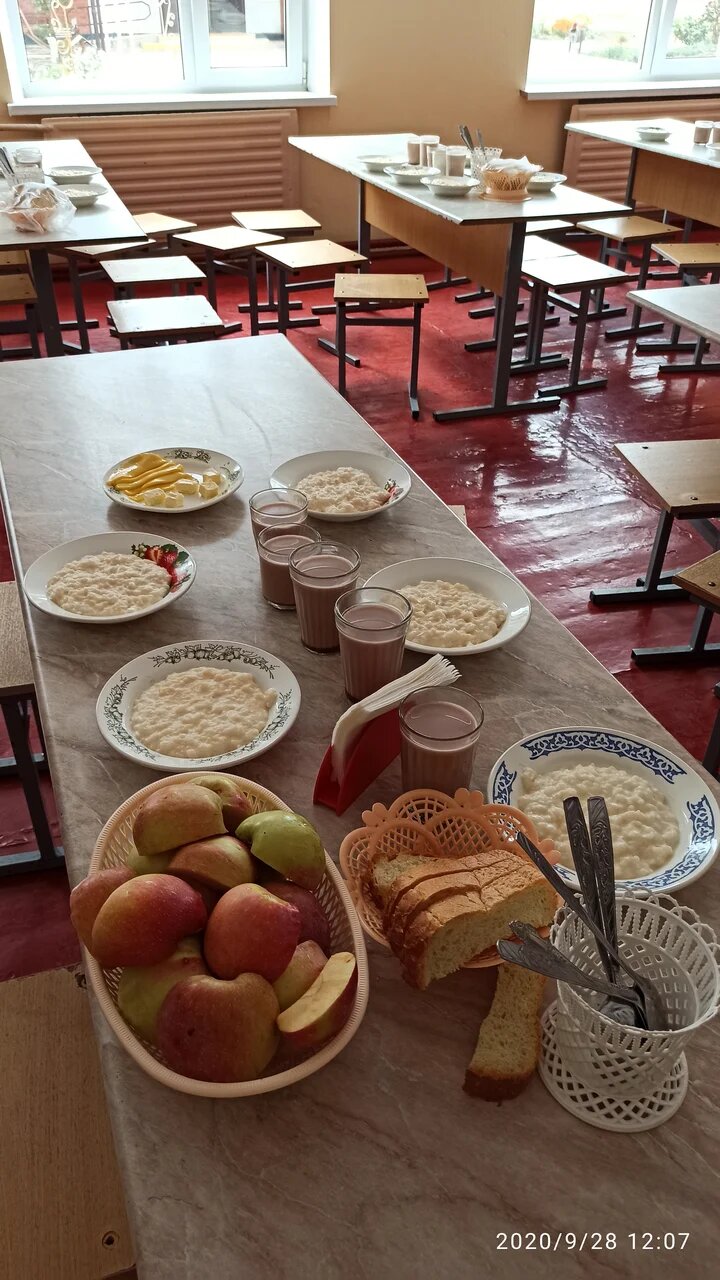 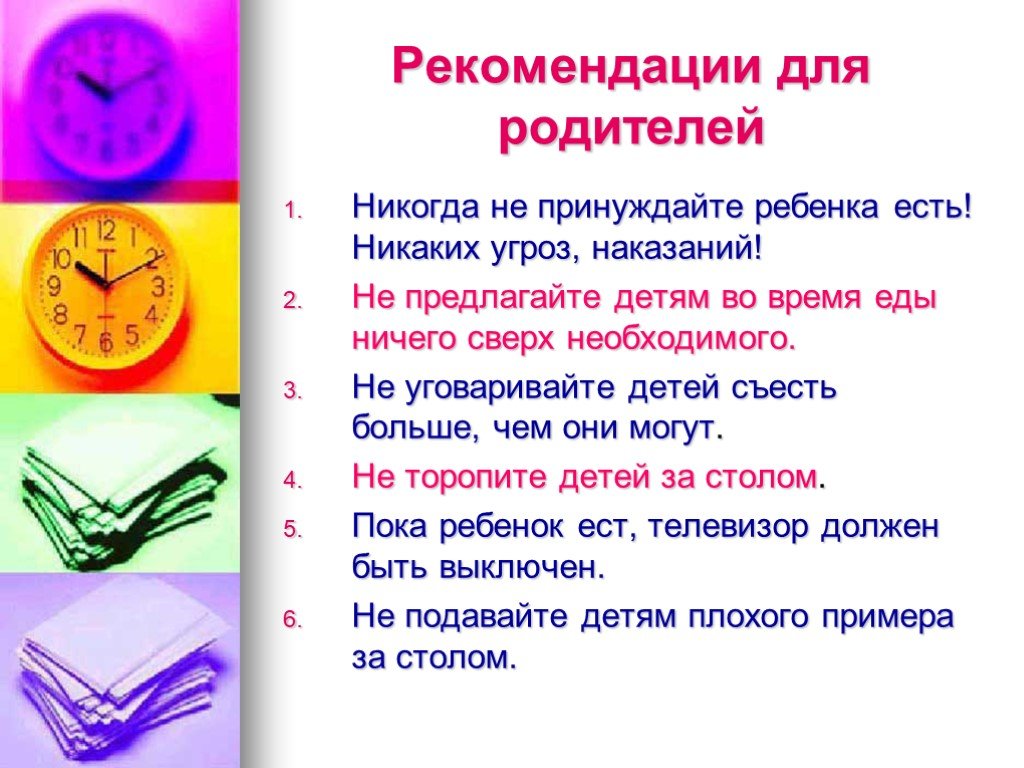